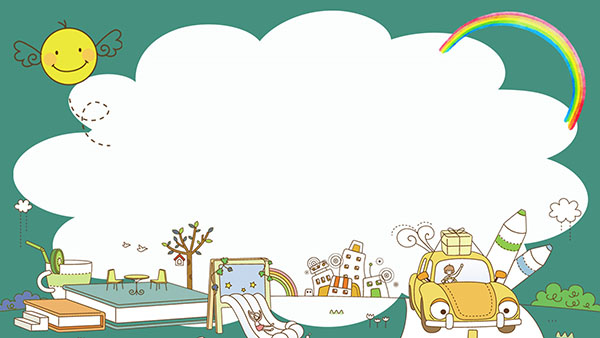 TRƯỜNG MẦM NON LONG BIÊN
LĨNH VỰC PHÁT TRIỂN NHẬN THỨC
Đề tài: Khám phá tết trung thu
Giáo viên: Trần Thị Bích Liên
Lứa tuổi: MGN (4-5 tuổi)
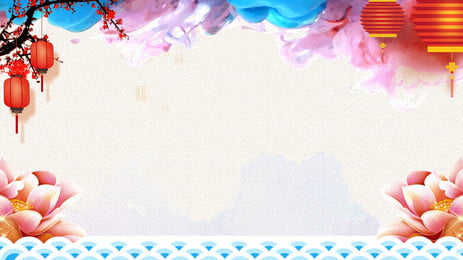 Tết trung Thu được diễn ra vào ngày 15 tháng 8 Âm lịch
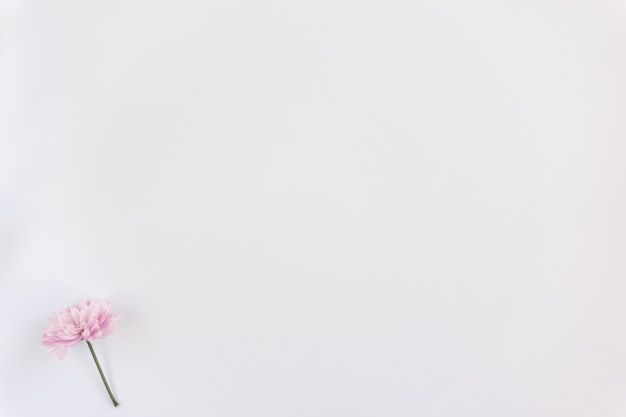 Các hoạt động trong ngày tết trung thu
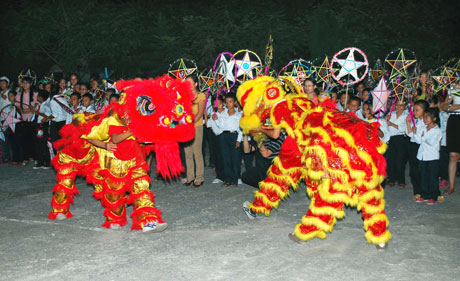 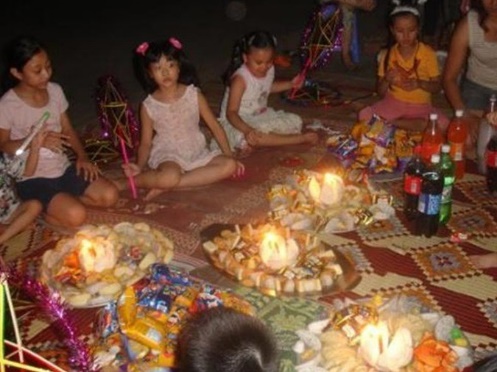 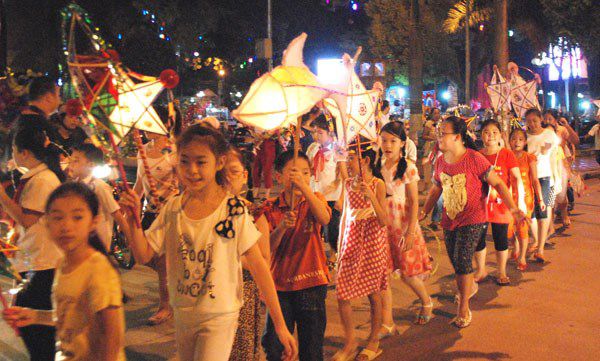 Rước đèn ông sao
Phá cỗ
Múa sư tử
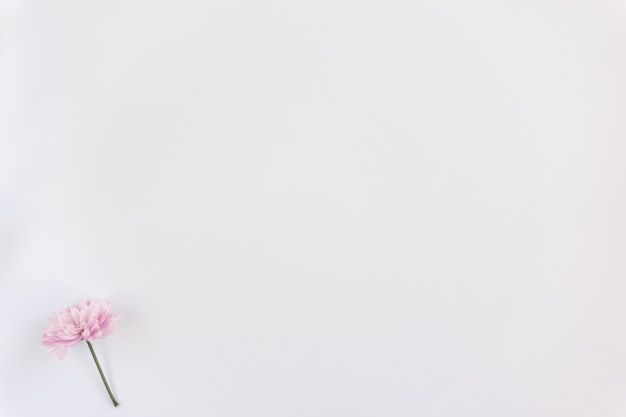 Hoa quả, bánh kẹo đặc trưng ngày tết trung thu
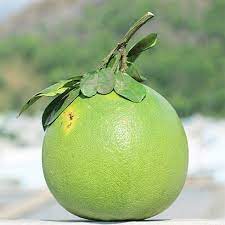 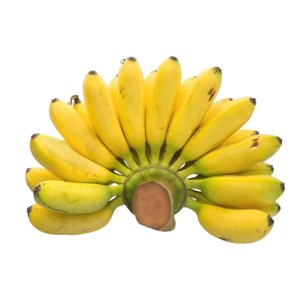 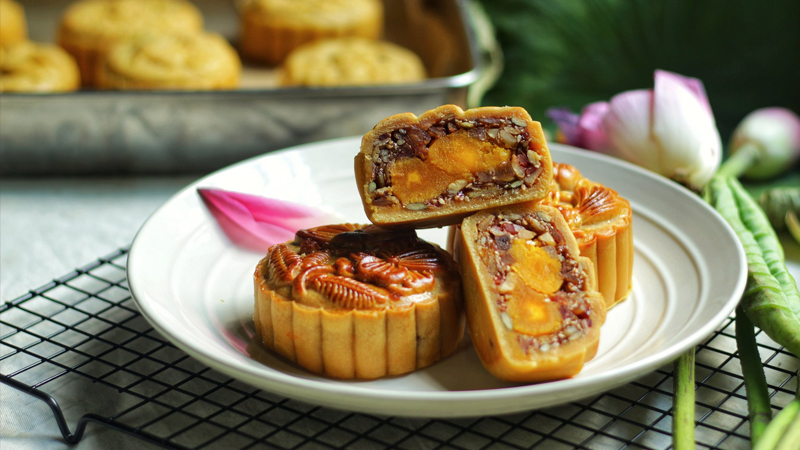 Nải chuối
Qủa bưởi
Bánh trung thu
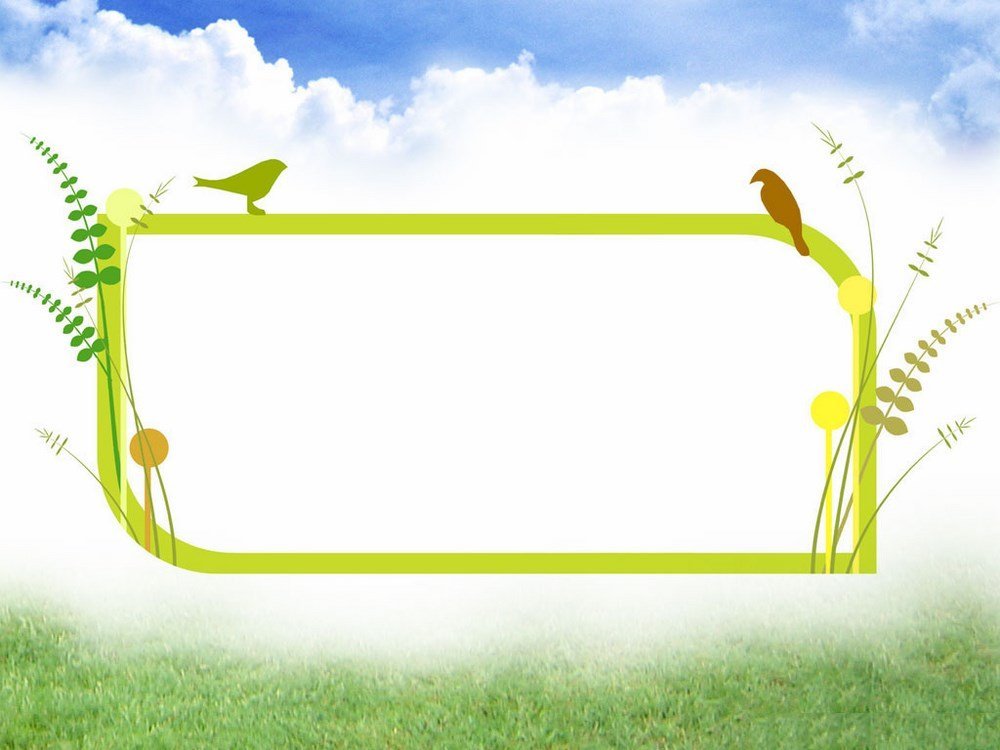 Trò chơi: Thi xem ai nhanh
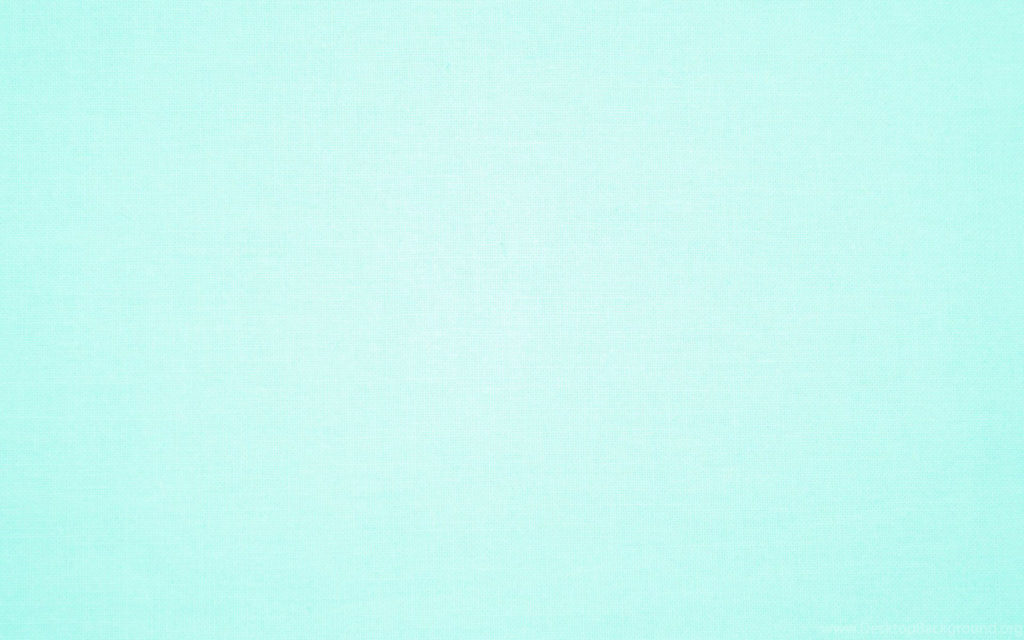 Câu 1: Lễ hội trung thu được tổ chức vào mùa nào trong năm?
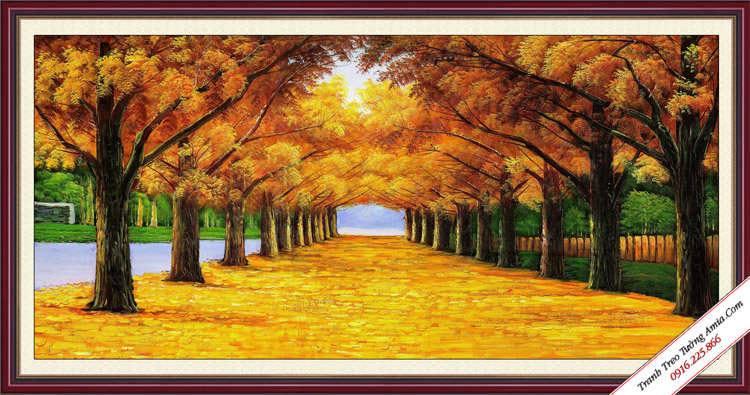 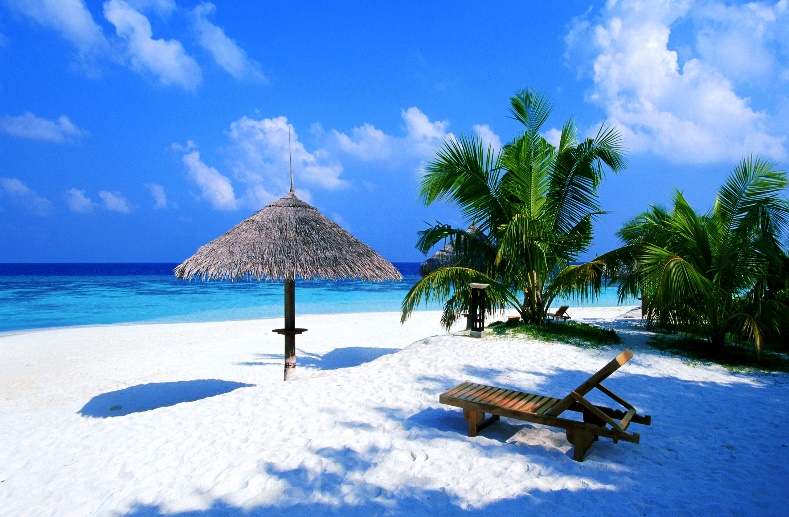 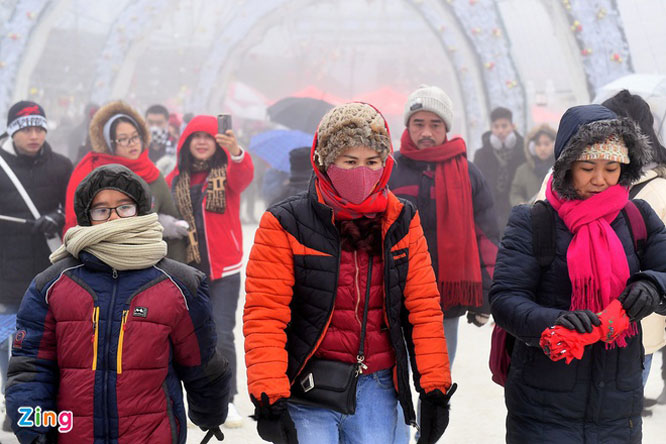 Mùa Thu
Mùa hè
Mùa đông
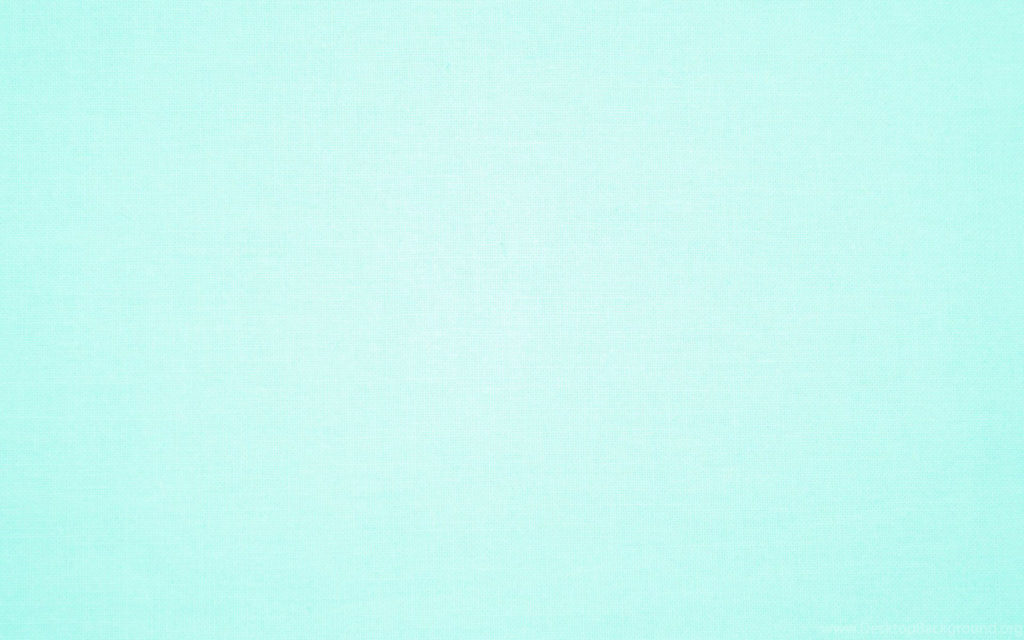 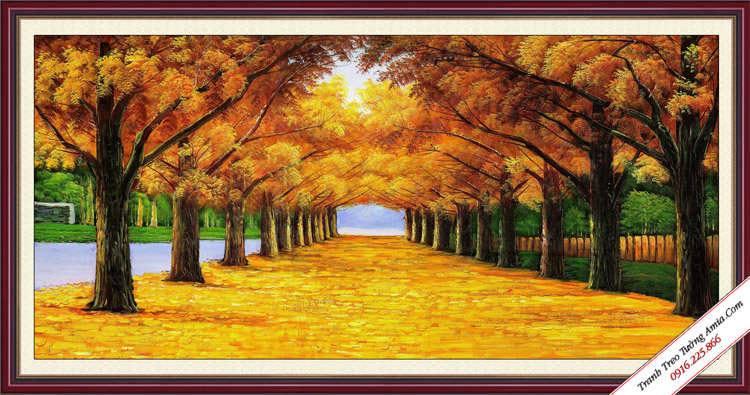 Mùa thu
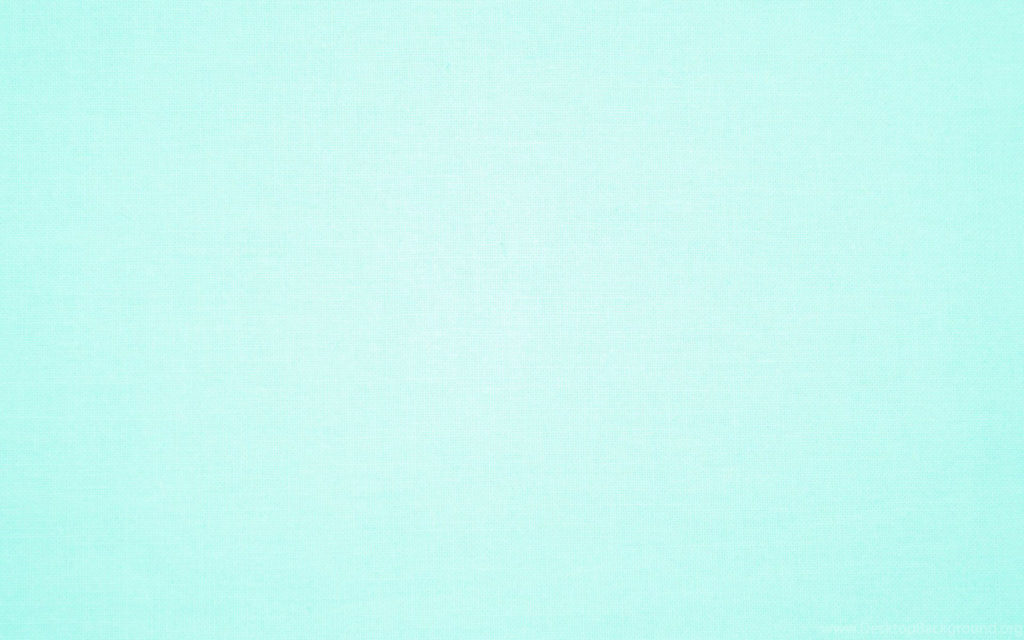 Câu 2:Đồ chơi trong  ngày tết trung thu là gì?
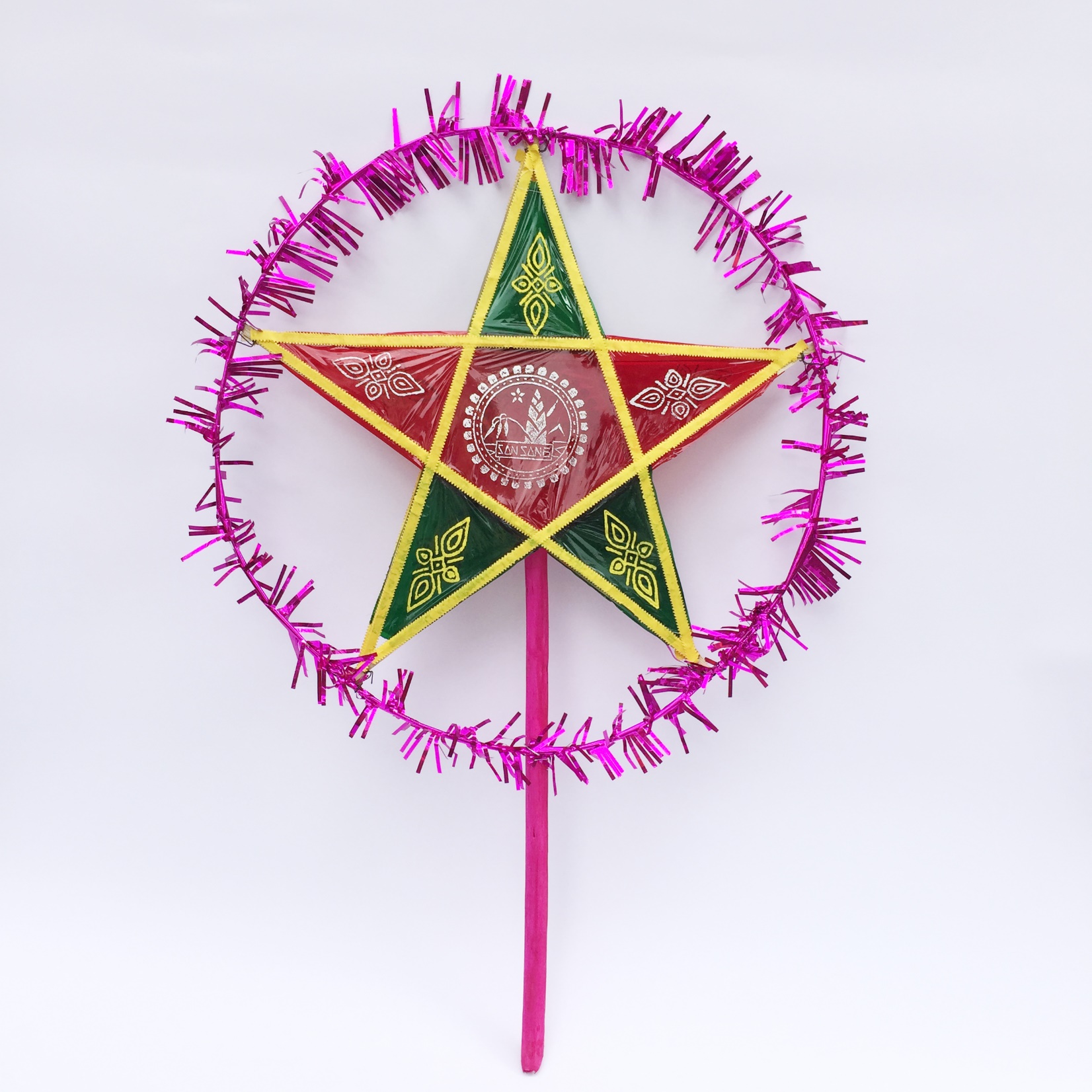 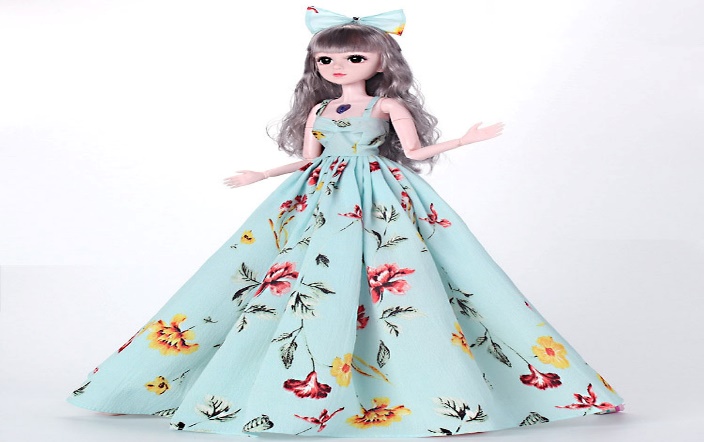 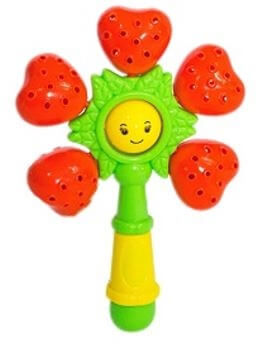 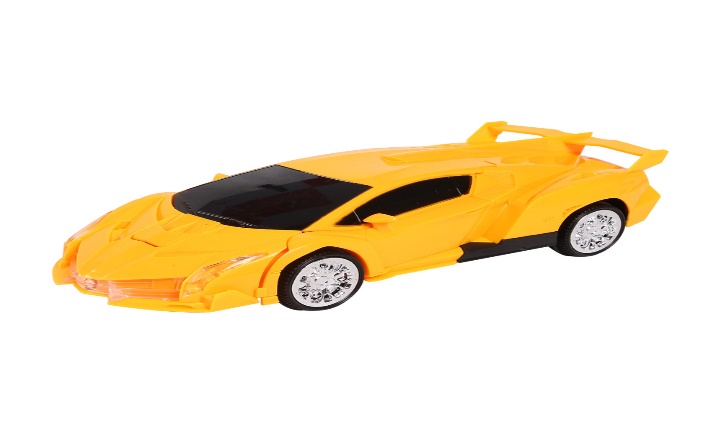 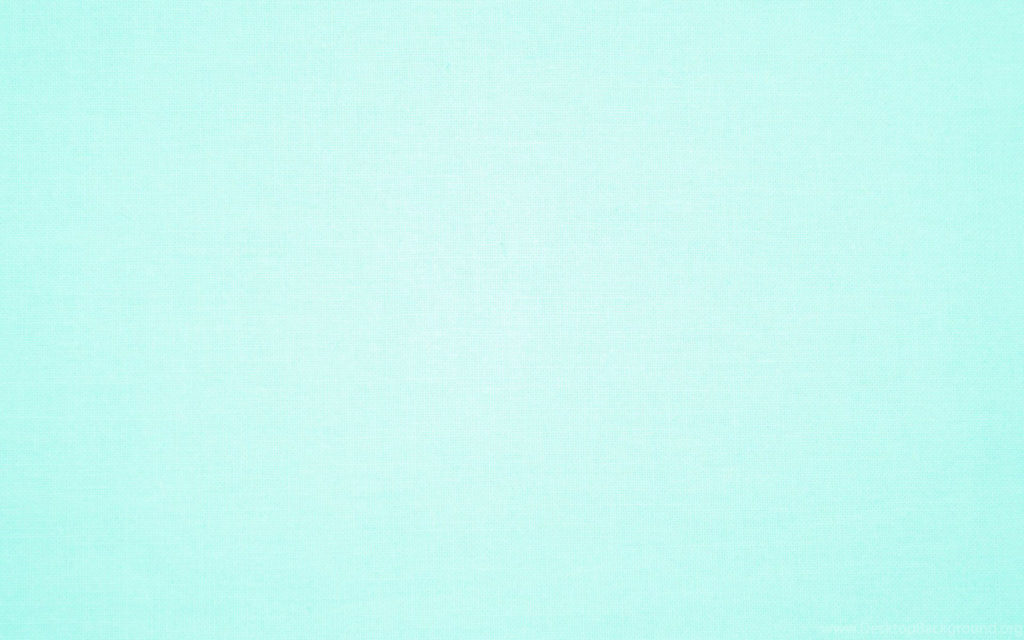 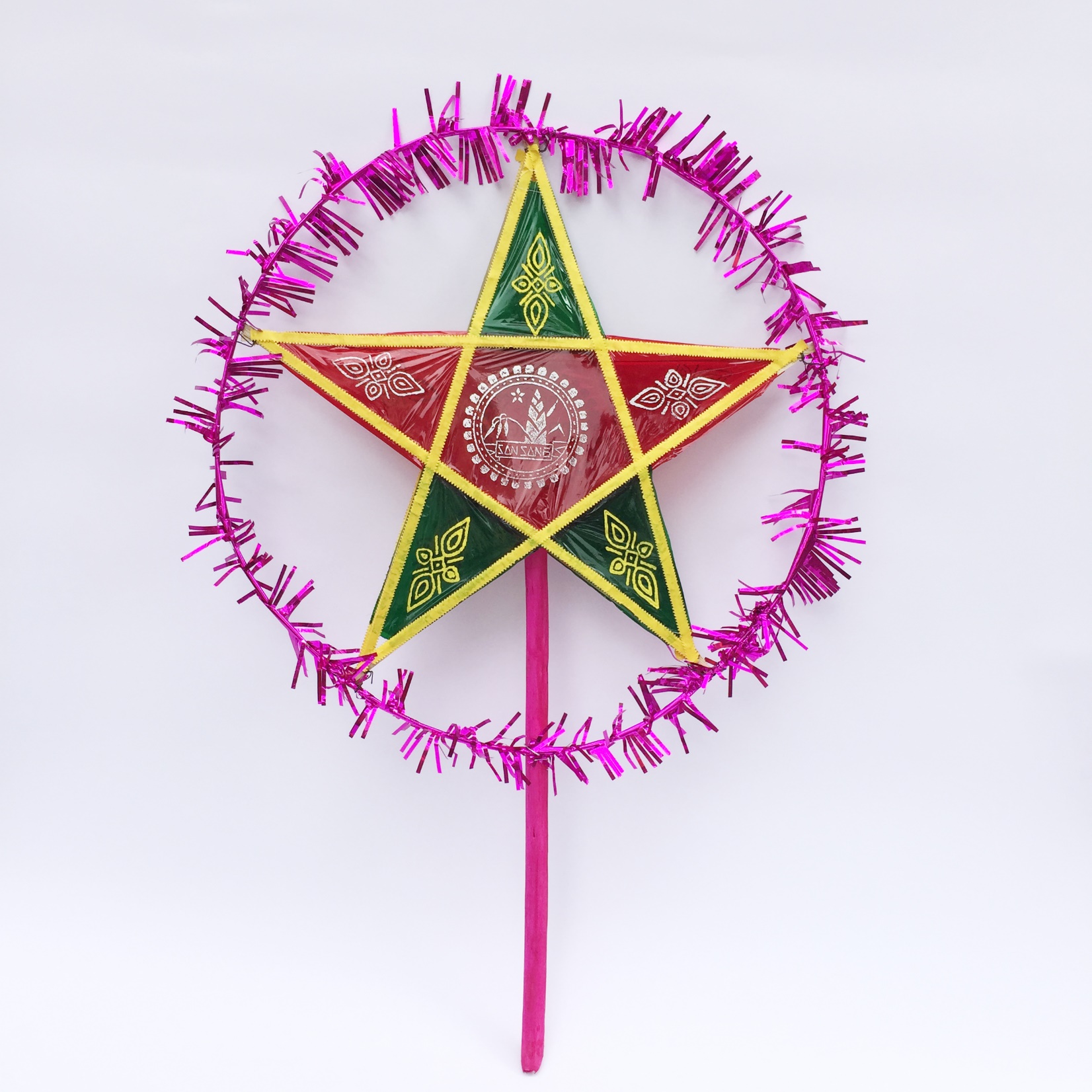 Đèn ông sao
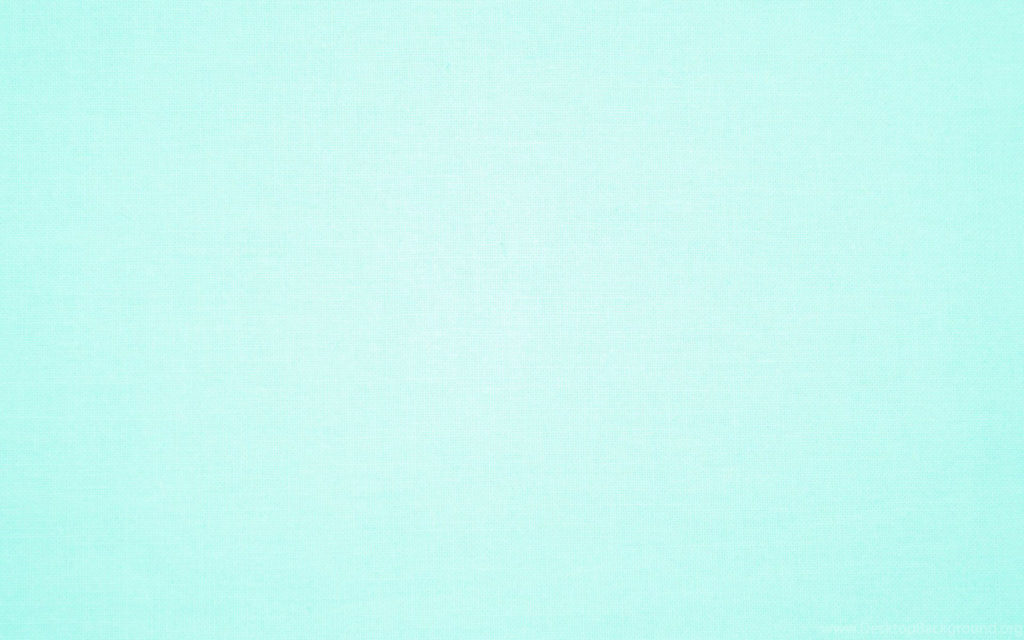 Câu 3:Mâm cỗ ngày tết trung thu có những món gì?
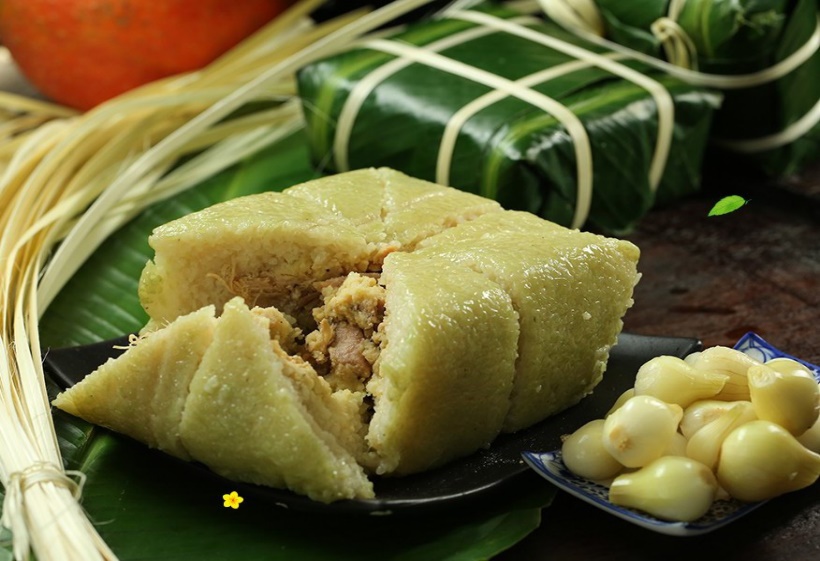 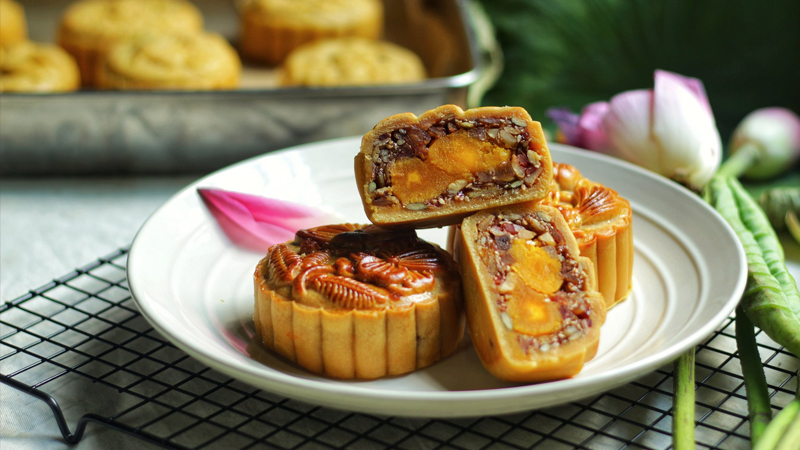 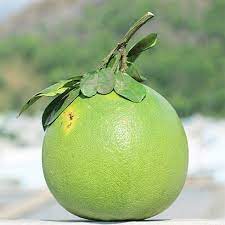 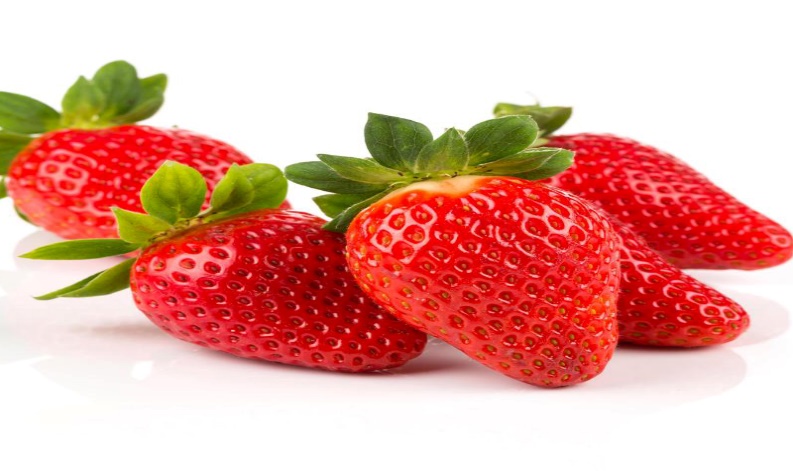 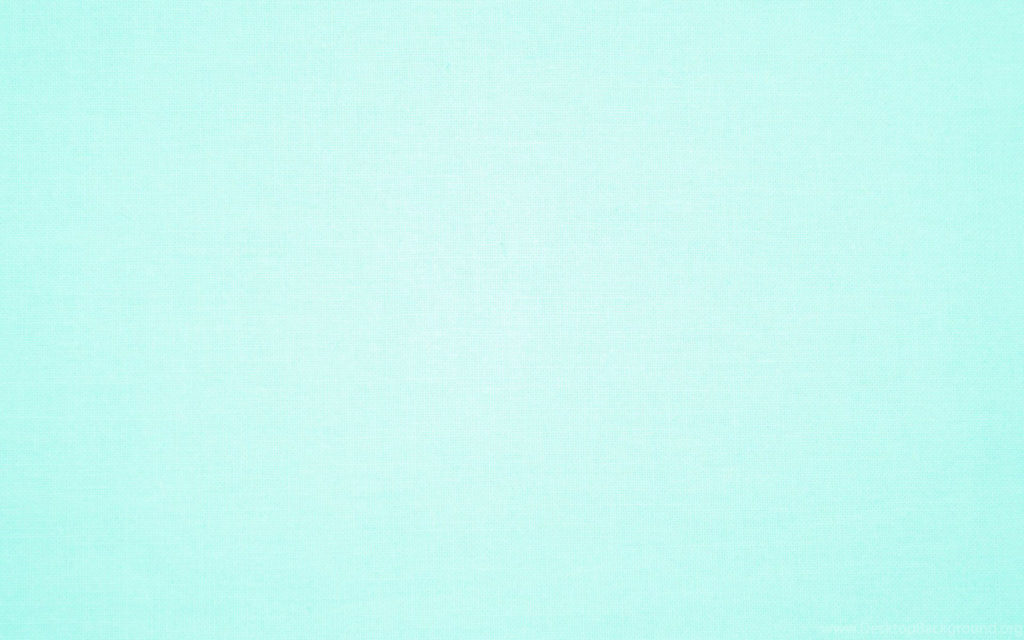 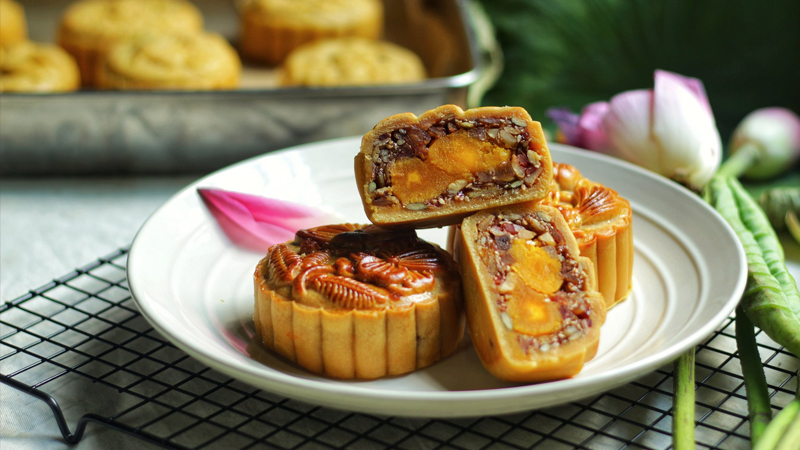 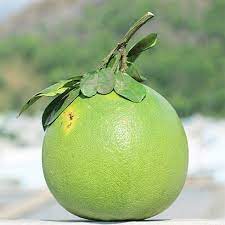 Qủa Bưởi
Bánh trung Thu